Odkry obrázok....
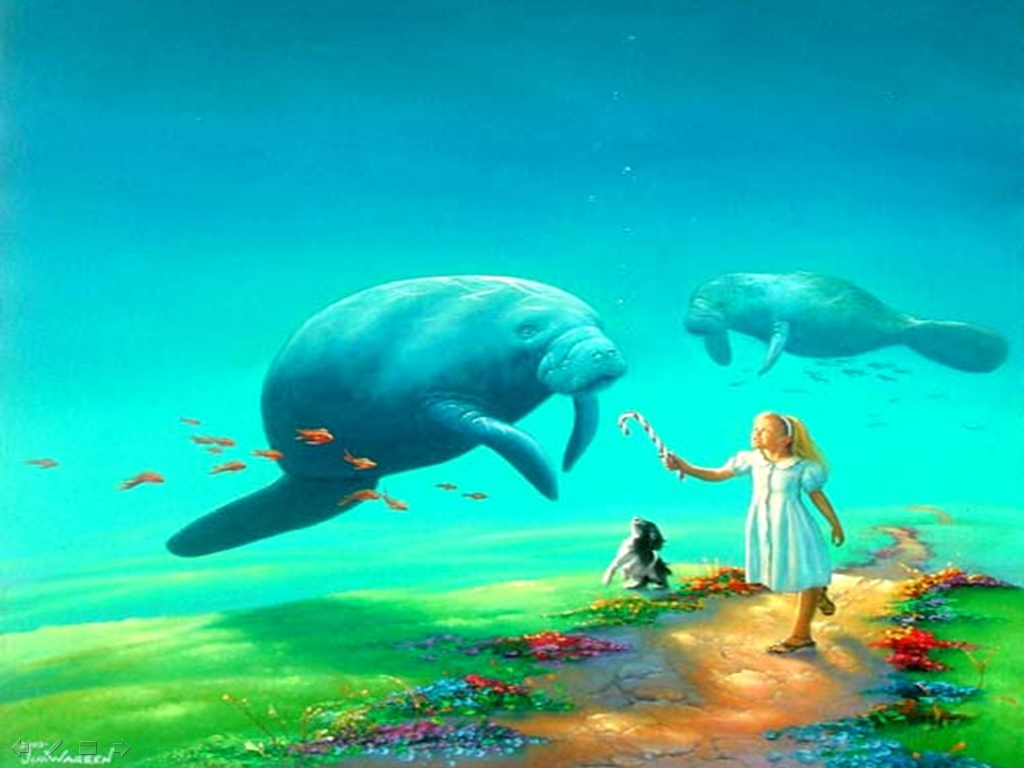 Sčítanie a odčítanie do 10 000
Klikni na správny výsledok . 
Ak sa ti číslo sfarbí na červeno, urobil si chybu. 
Skús ešte raz. 
Spočítaj si, koľko krát sa ti číslo sfarbilo. 
Na konci je hodnotenie.
ĎALEJ
2 528 + 450  =
8 203
1 185
5 129
1 757
7 902
2 396
5 999
2 978
ĎALEJ
2 786 - 390  =
8 203
1 185
5 129
1 757
2 396
5 999
7 902
ĎALEJ
4 275 + 854  =
8 203
1 185
5 129
1 757
7 902
5 999
ĎALEJ
8 457 - 555  =
8 203
1 185
1 757
7 902
5 999
ĎALEJ
1 125 + 632  =
8 203
1 185
1 757
5 999
ĎALEJ
8 746 – 543 =
8 203
1 185
5 999
ĎALEJ
5 555 + 444  =
1 185
5 999
ĎALEJ
1 415 - 230  =
1 185
ĎALEJ
VYHODNOTENIE:
Celkový počet bodov: 8
Za každé červené políčko si odrátaj bod.
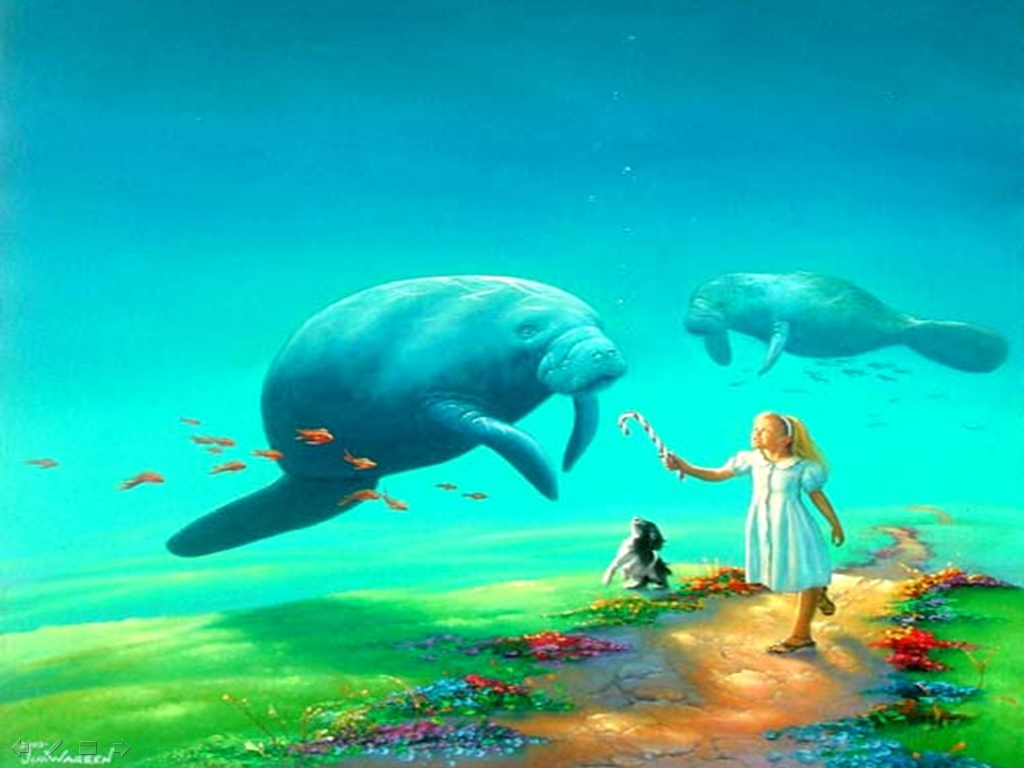 8 – 7 bodov ............ výborne
6 – 5 bodov ............ veľmi dobre
4 – 3 body .............. je to slabšie
2 – 1 bod ................ musíš sa viac 
                                                 snažiť
0 bodov .................. jojojóoóój, 
                                           toto vôbec 
                                                nevyzerá dobre